Заневский проспект 26
М. Новочеркасская
Театр БУФФ
Художественный руководитель
Народный артист России 
Исаак Романович Штокбант
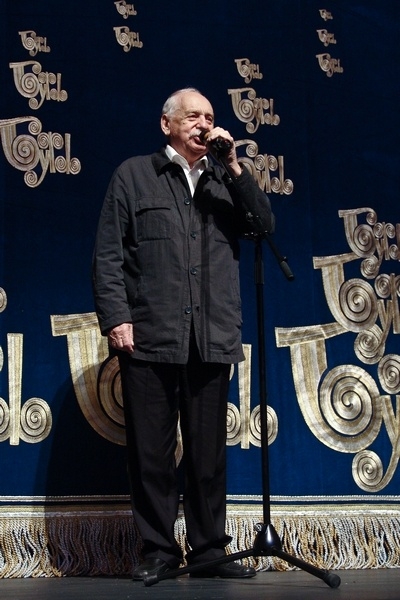 Театральная труппа
7 поколений выпускников
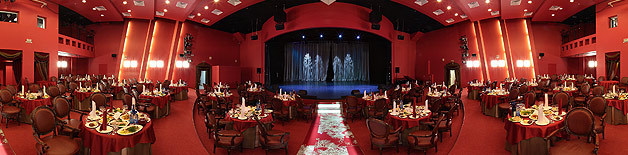 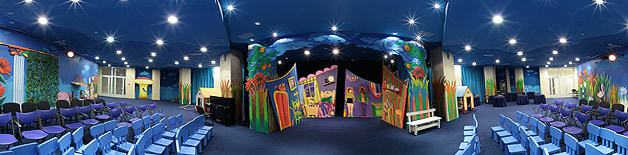 Основная сцена
Вместимость зрительного зала основной сцены - 600 мест.
Всё тот же лес
Спектакль по комедии Островского «Лес»
Режиссер постановщик: Исаак Штокбант
Художник постановщик: Владимир  Фирер
Режиссер: Ника Козоровицкая

http://buffspb.ru/osnovnaya-stsena/vse-tot-zhe-les.html
Спектакль длится 3 часа
Зеркальный зал
Вместимость зрительного зала малой сцены – 150 мест.
Когда нам было 20
Спектакль длится 2,5 часа
Режиссёр-постановщик: Михаил Смирнов
Художник-постановщик Алексей Уланов
Художник по костюмам: Яна Штокбант
Балетмейстер: Олег Игнатьев
http://buffspb.ru/zerkalnaya-gostinnaya/kogda-nam-bylo-20.html
Театр буффиков
Отличительная черта детских спектаклей в театре «Буфф» - это их игровое начало: дети не просто смотрят сказочную историю, но имеют возможность принять в ней непосредственное участие.
Кошкин дом
Режиссёр-постановщик Виктор Рябов
Художник-постановщик Яна Штокбант
Спектакль длится 35 минут
http://buffspb.ru/teatr-buffikov/koshkin-dom.html
Подготовила член «Арт-клуба», слушательница спецкурса «Театр и СМИ: игра в культурных коммуникациях» Кутаева Камилла